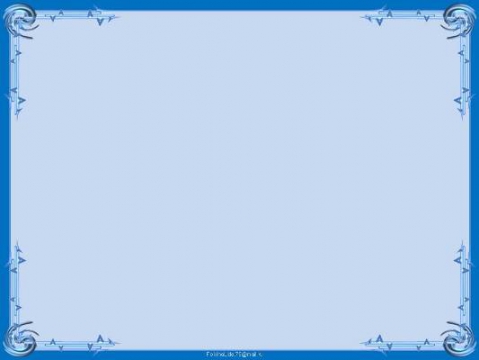 Обобщение инновационного
 педагогического опыта
по теме:

 «Развитие речи детей в игровой деятельности посредством 
развития мелкой 
моторики»

воспитателя структурного подразделения
«Детский сад №13 комбинированного вида»
МБДОУ «Детский сад «Радуга» комбинированного вида»
Улитиной Елены Петровны
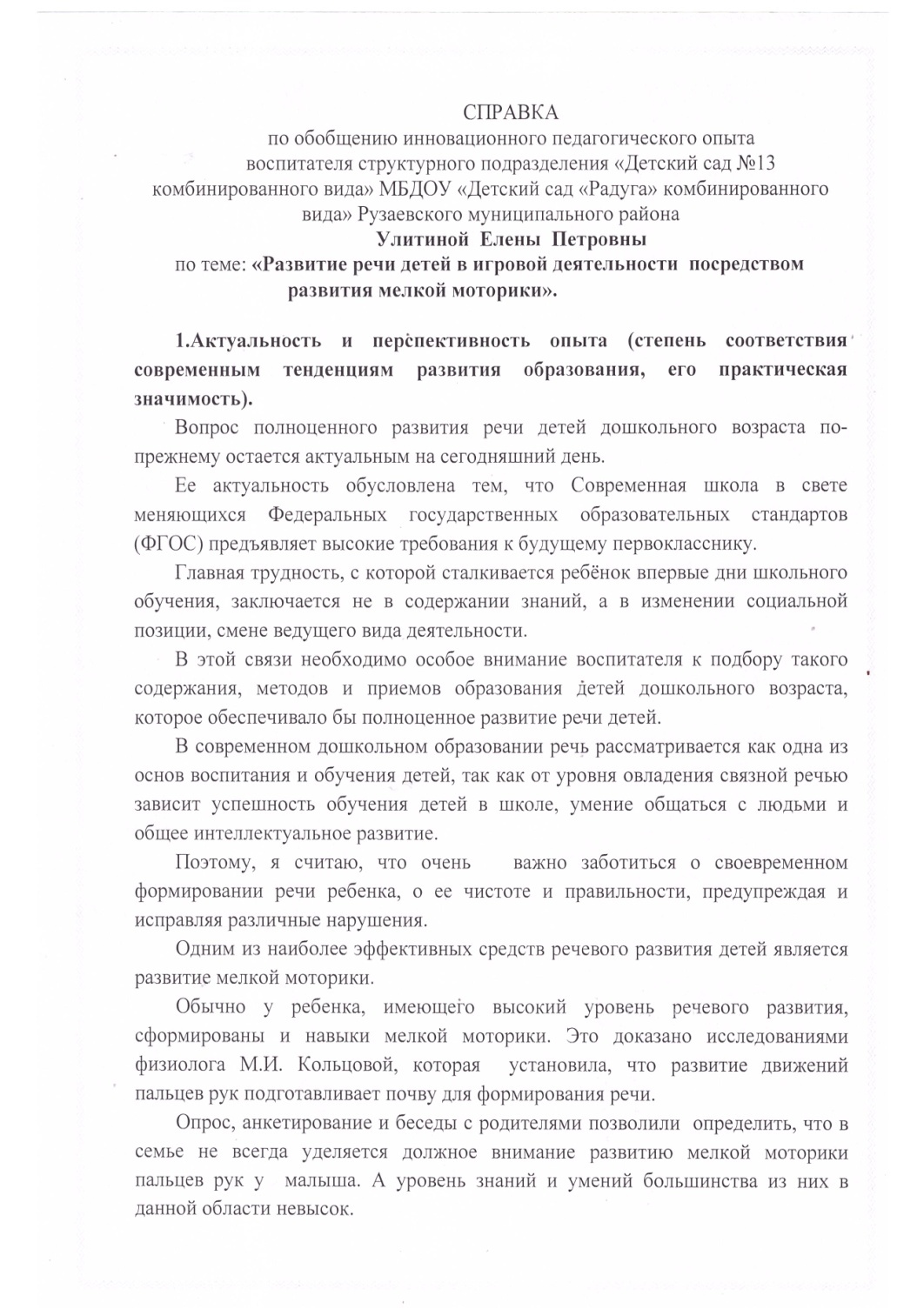 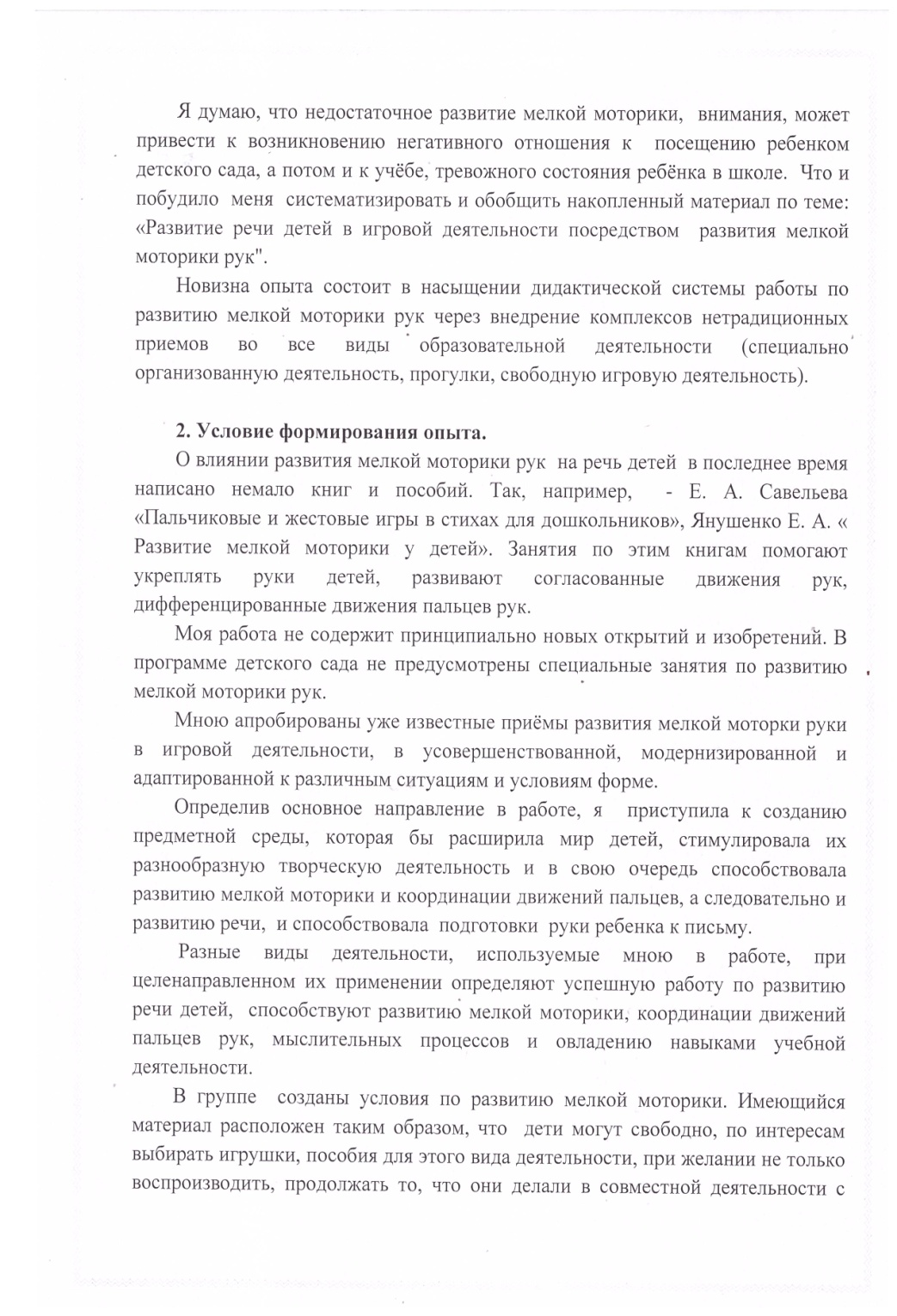 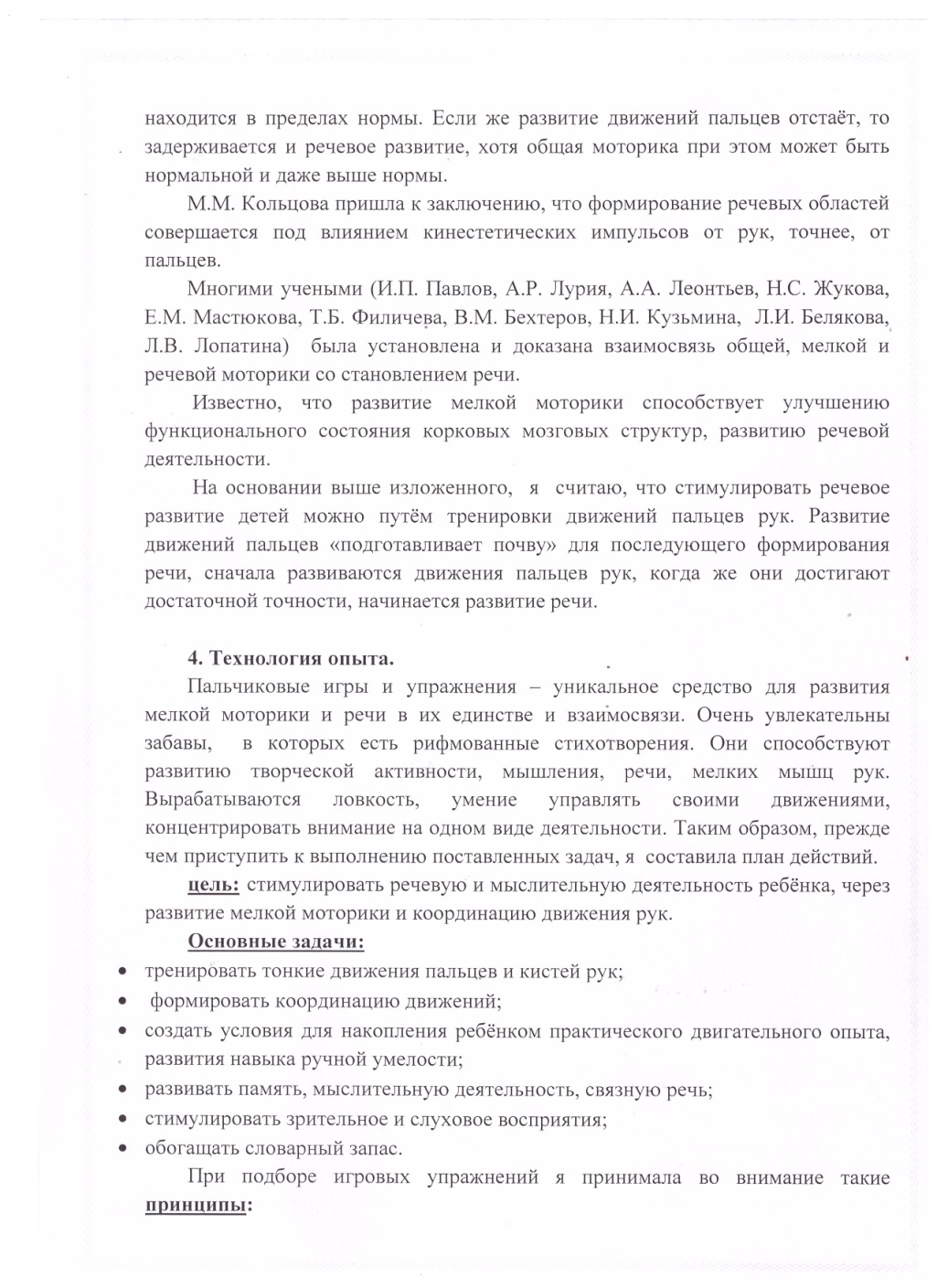 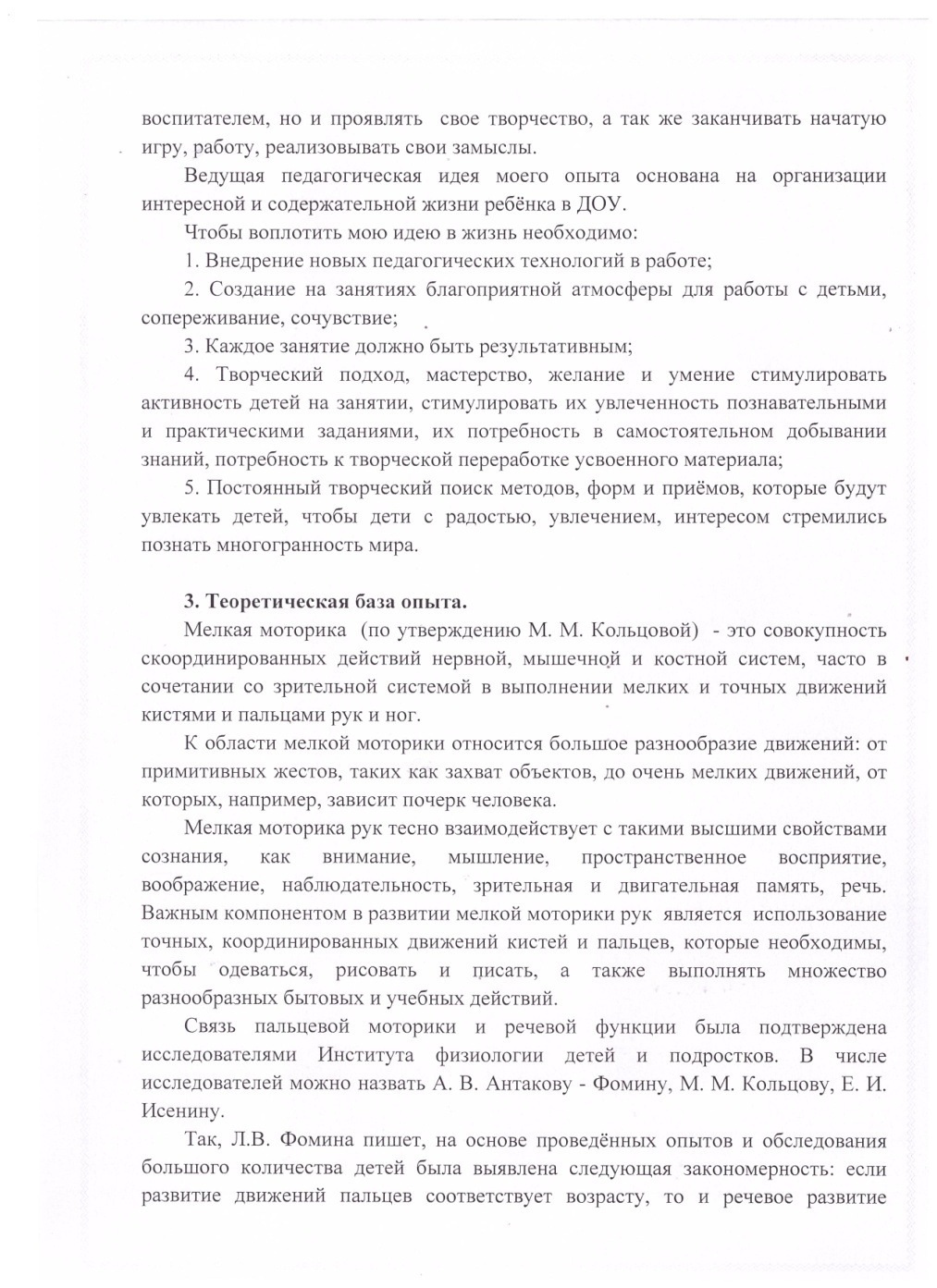 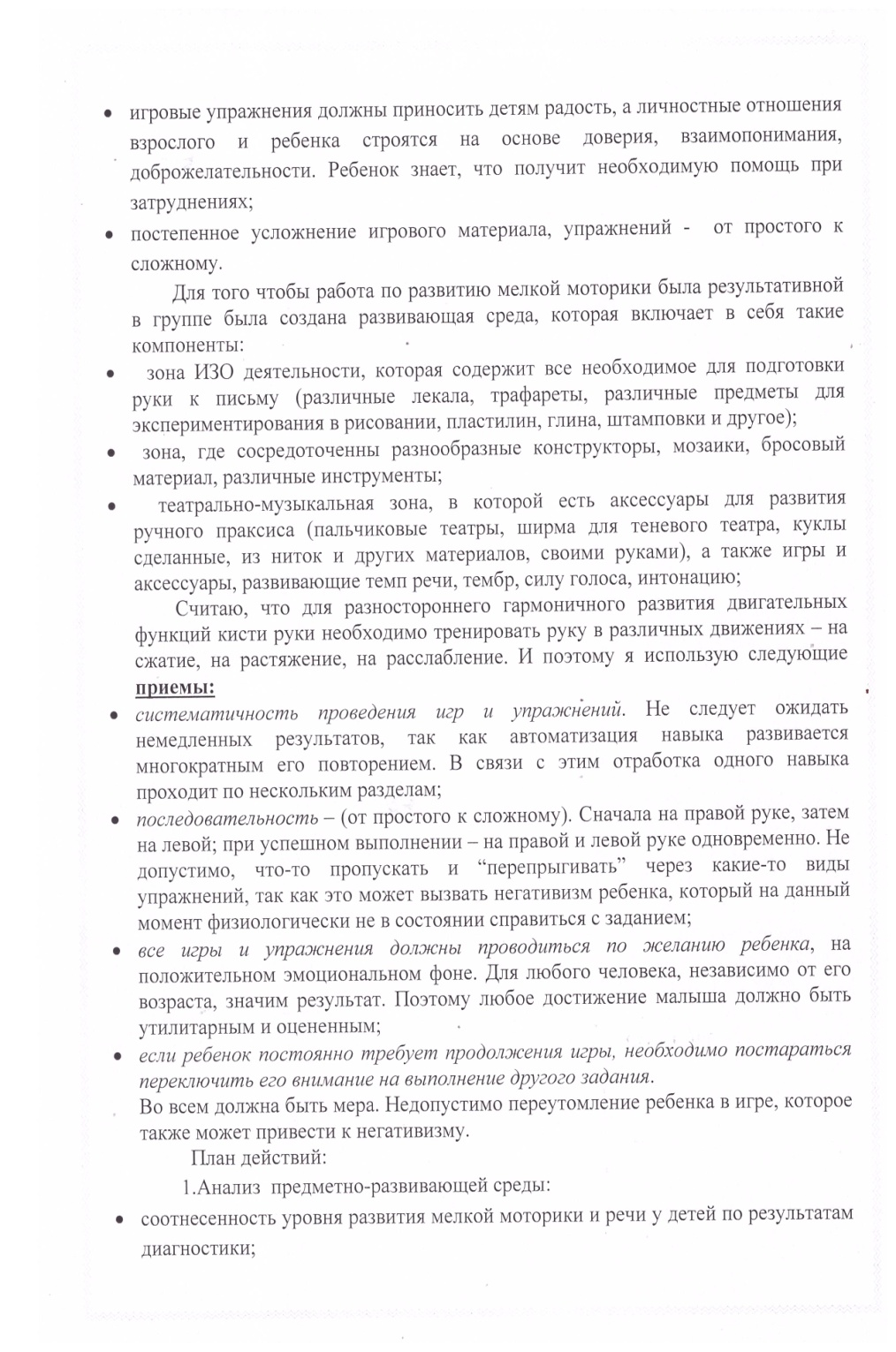 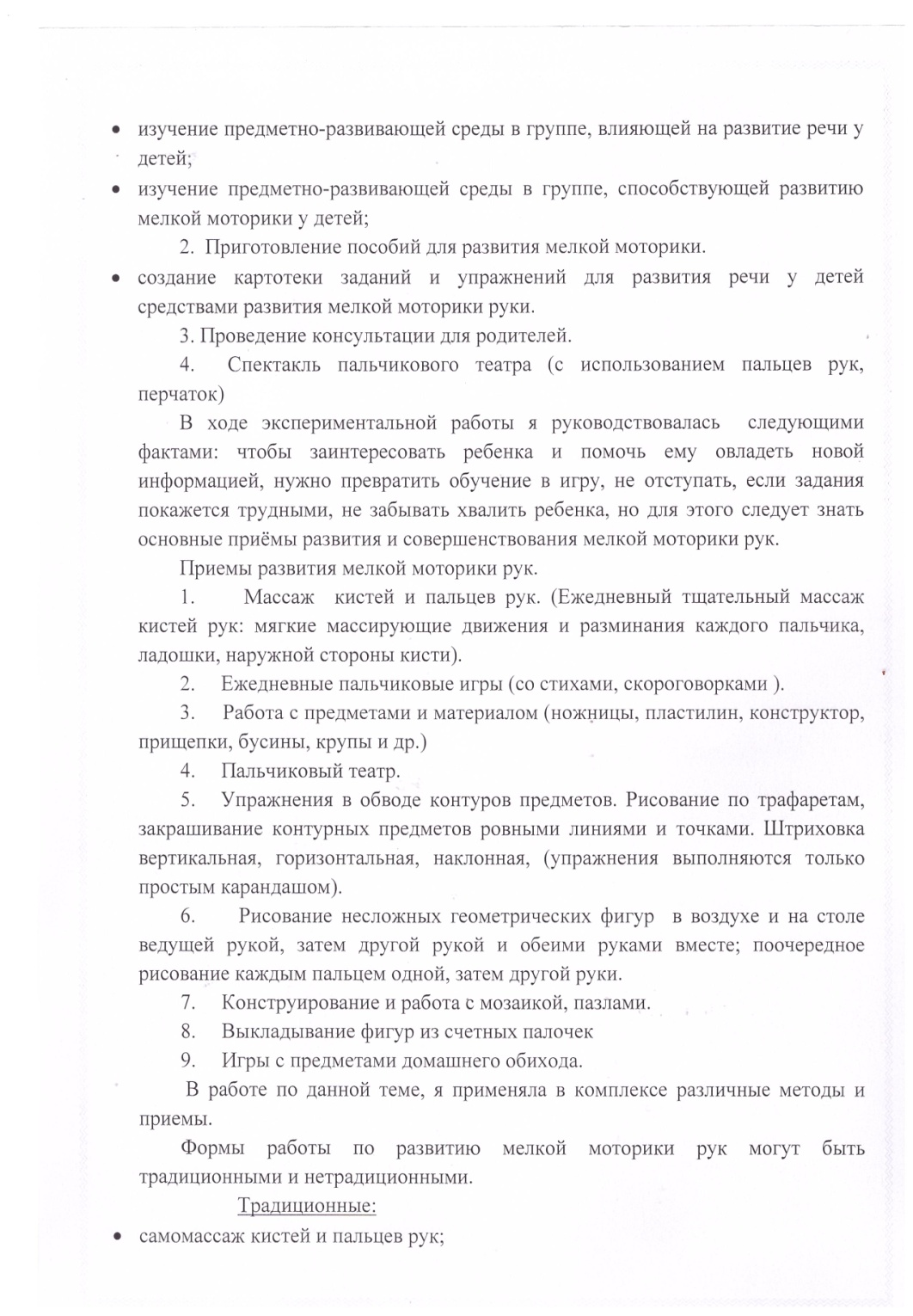 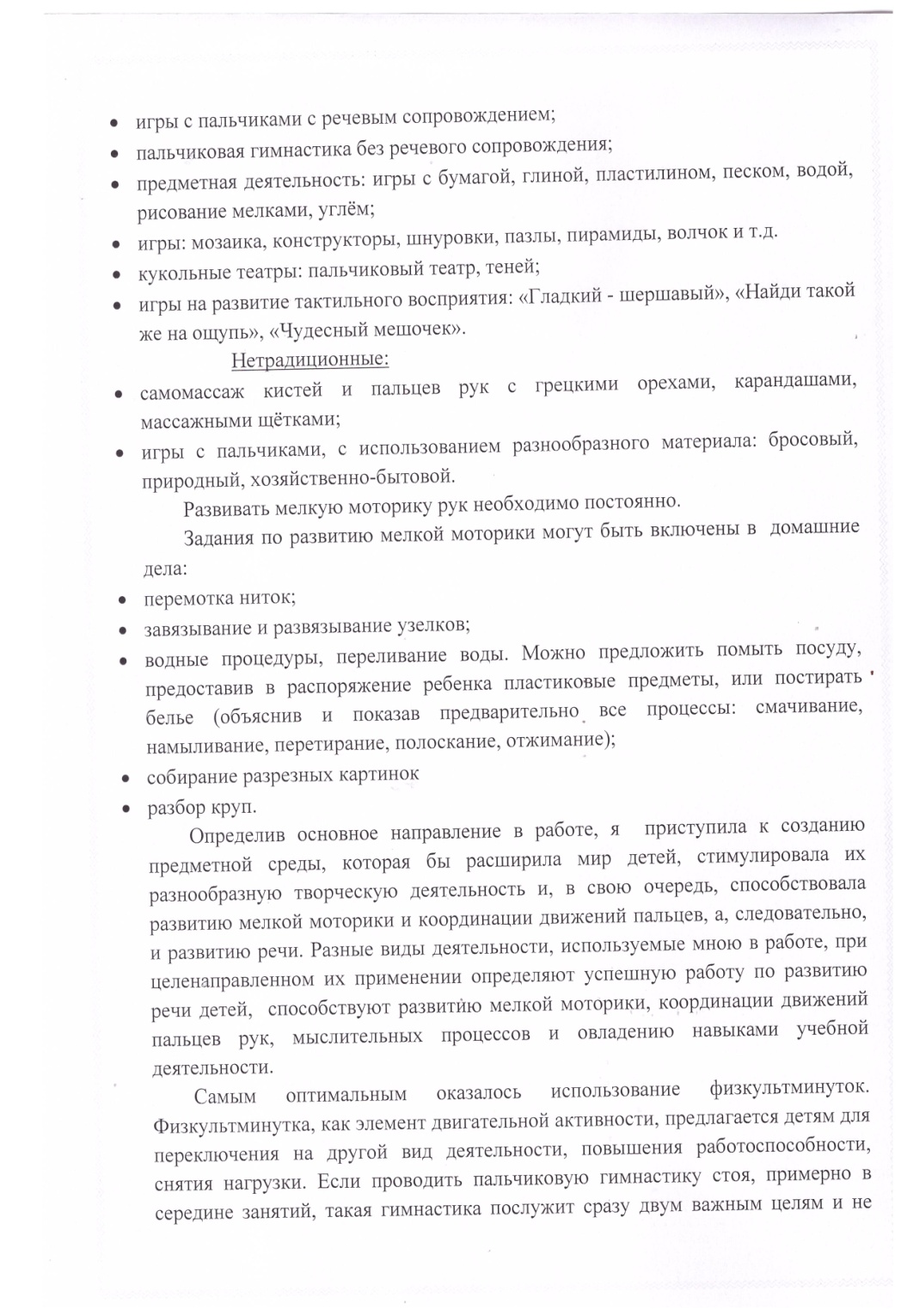 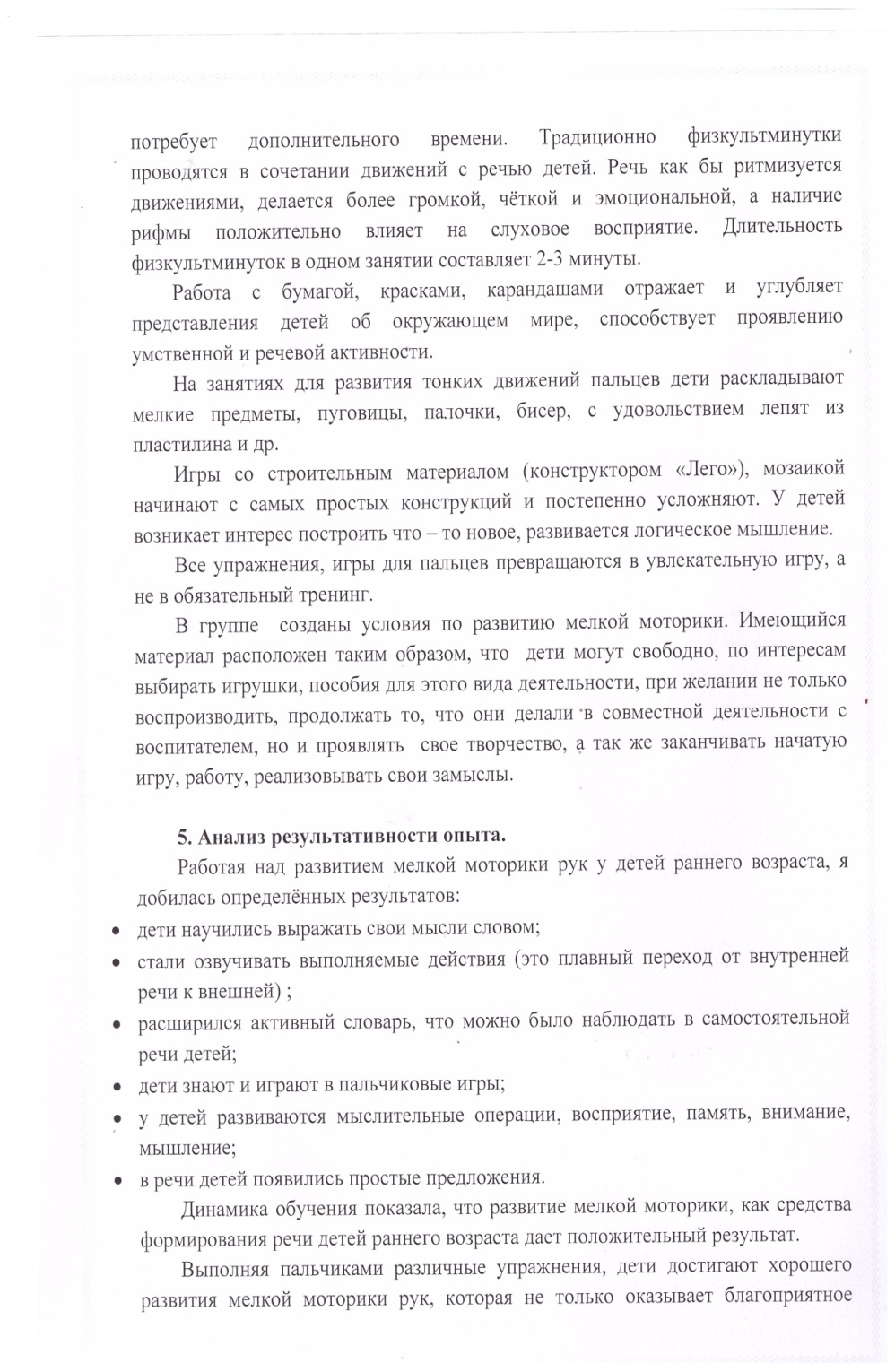 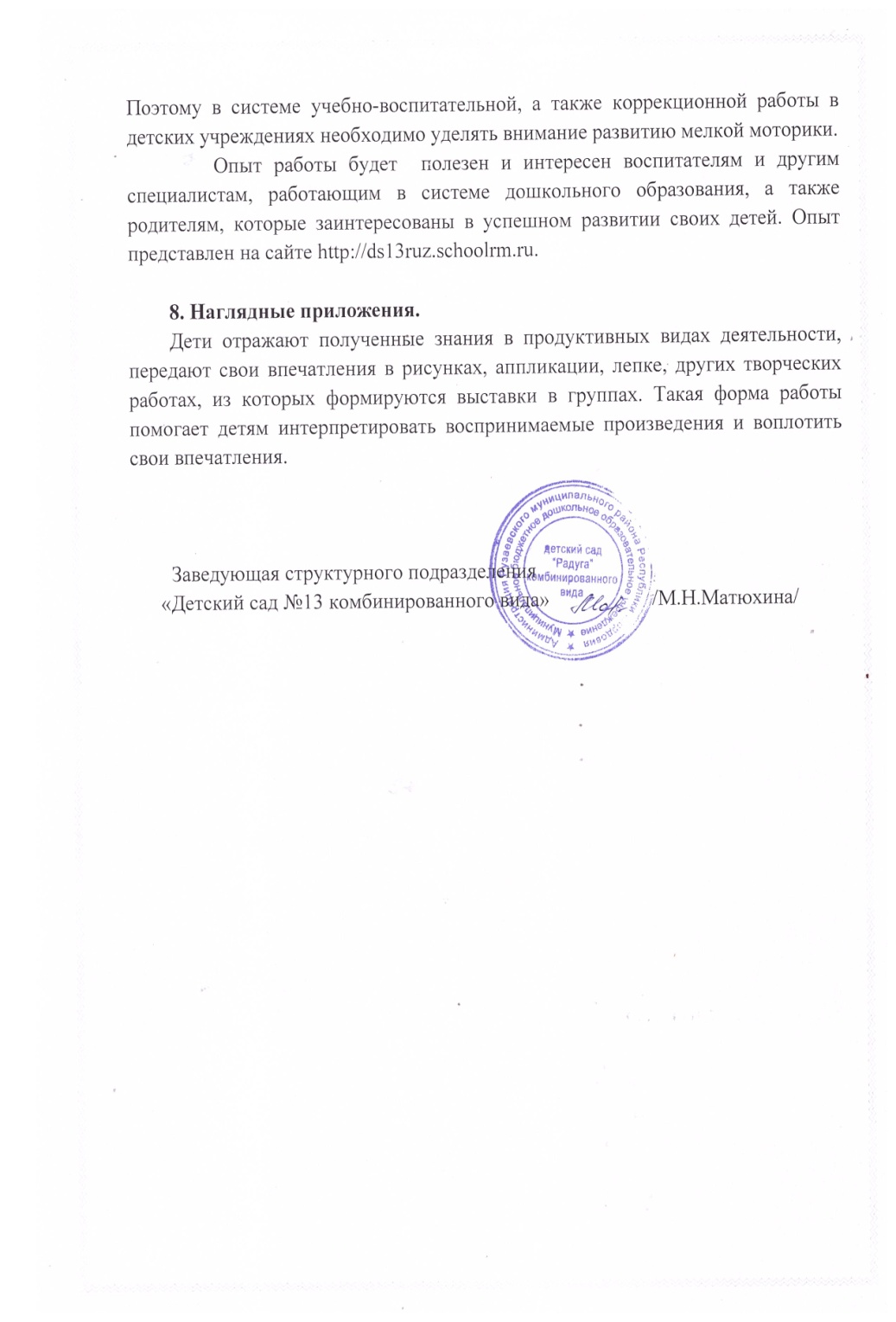 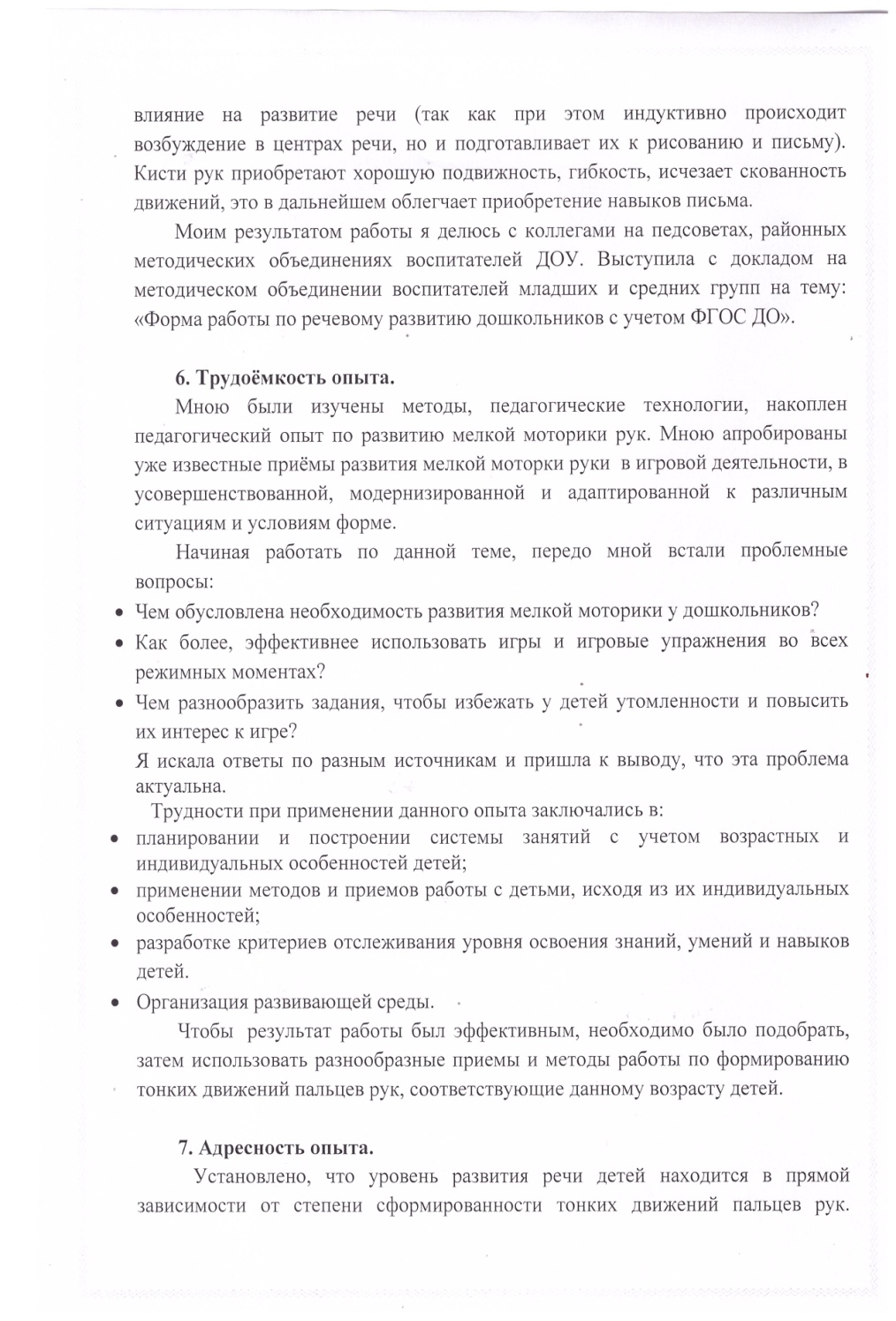 Конспекторганизованной образовательной деятельгостив средней группе
«Путешествие в лес»
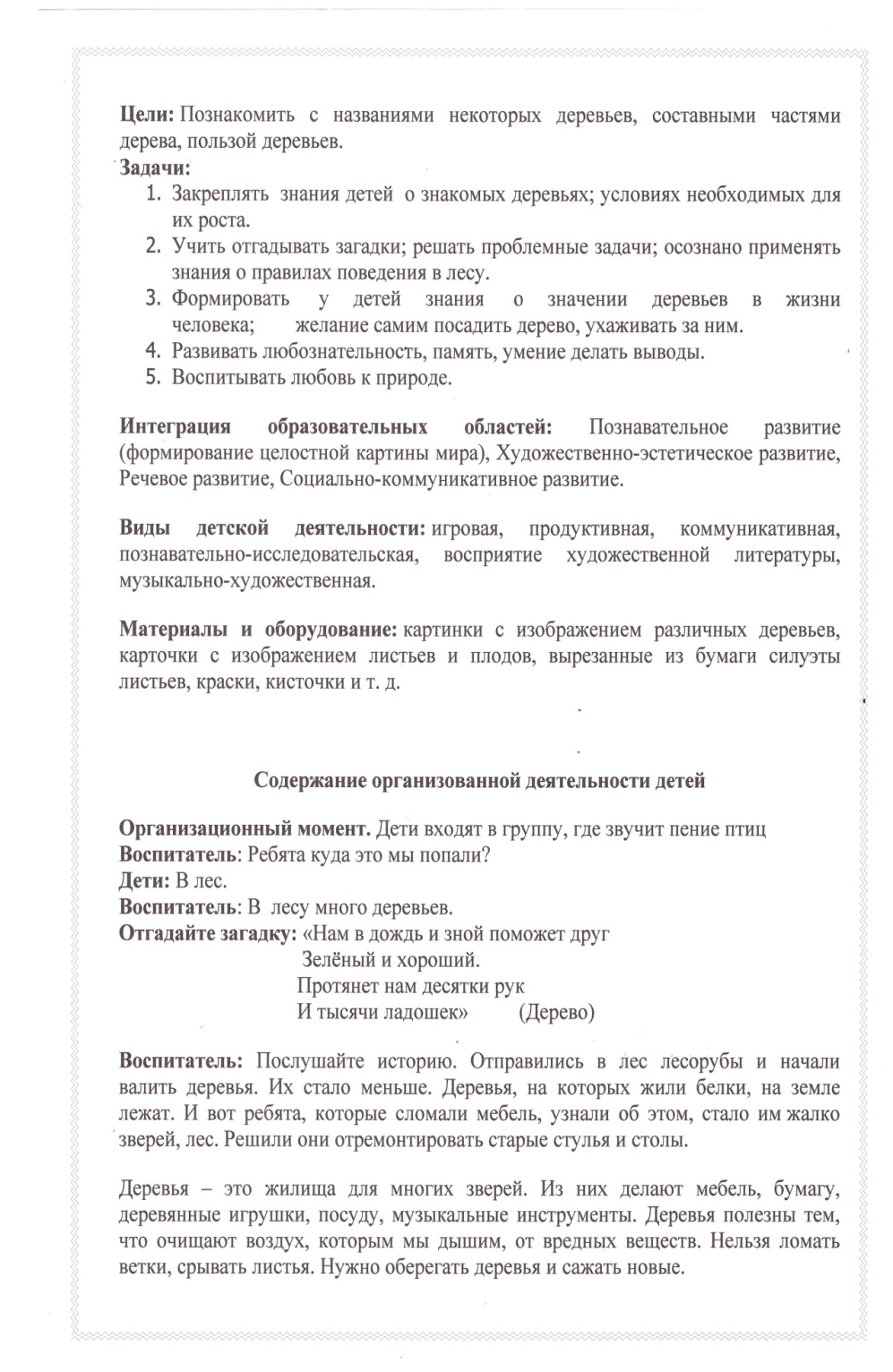 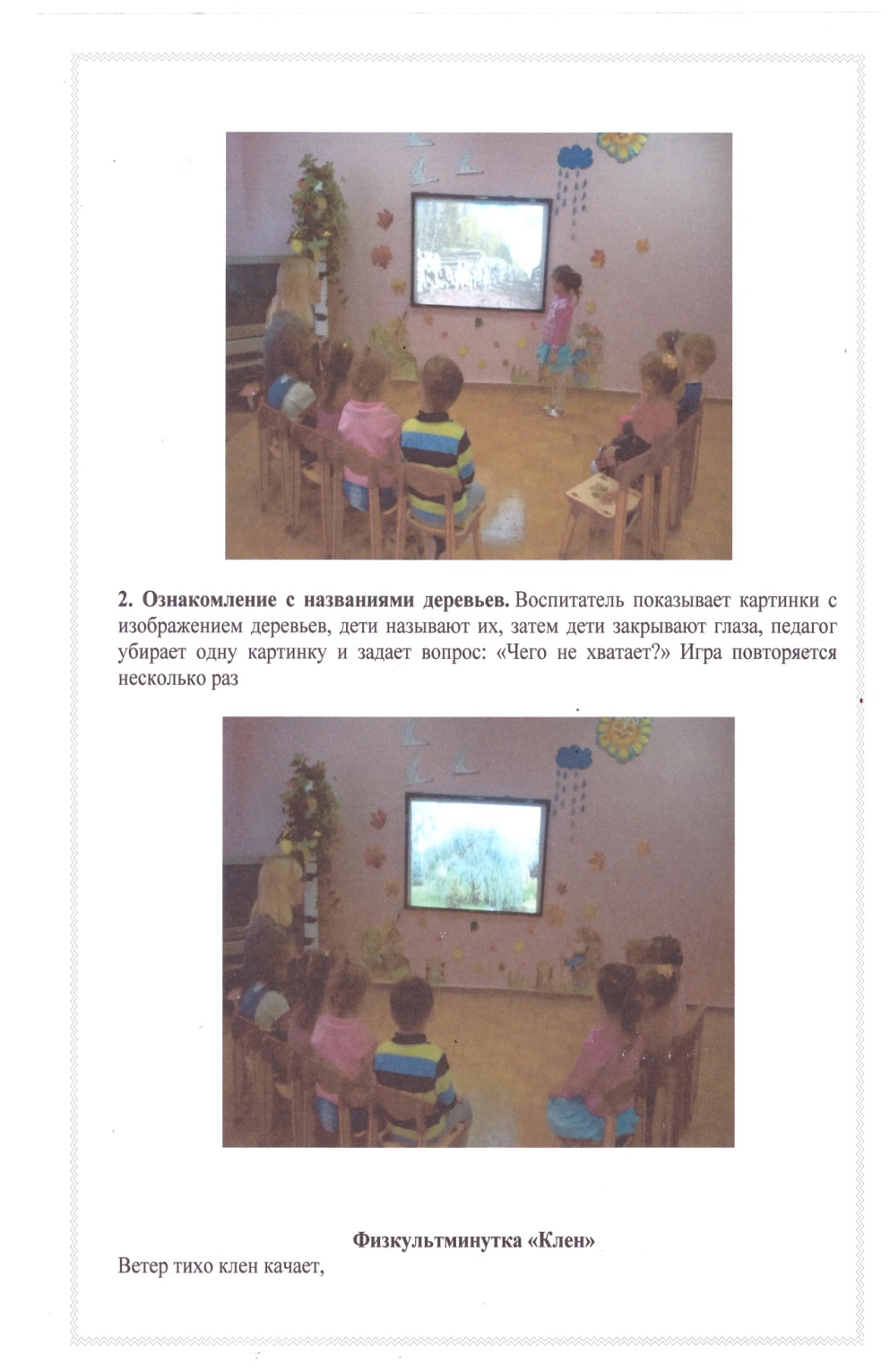 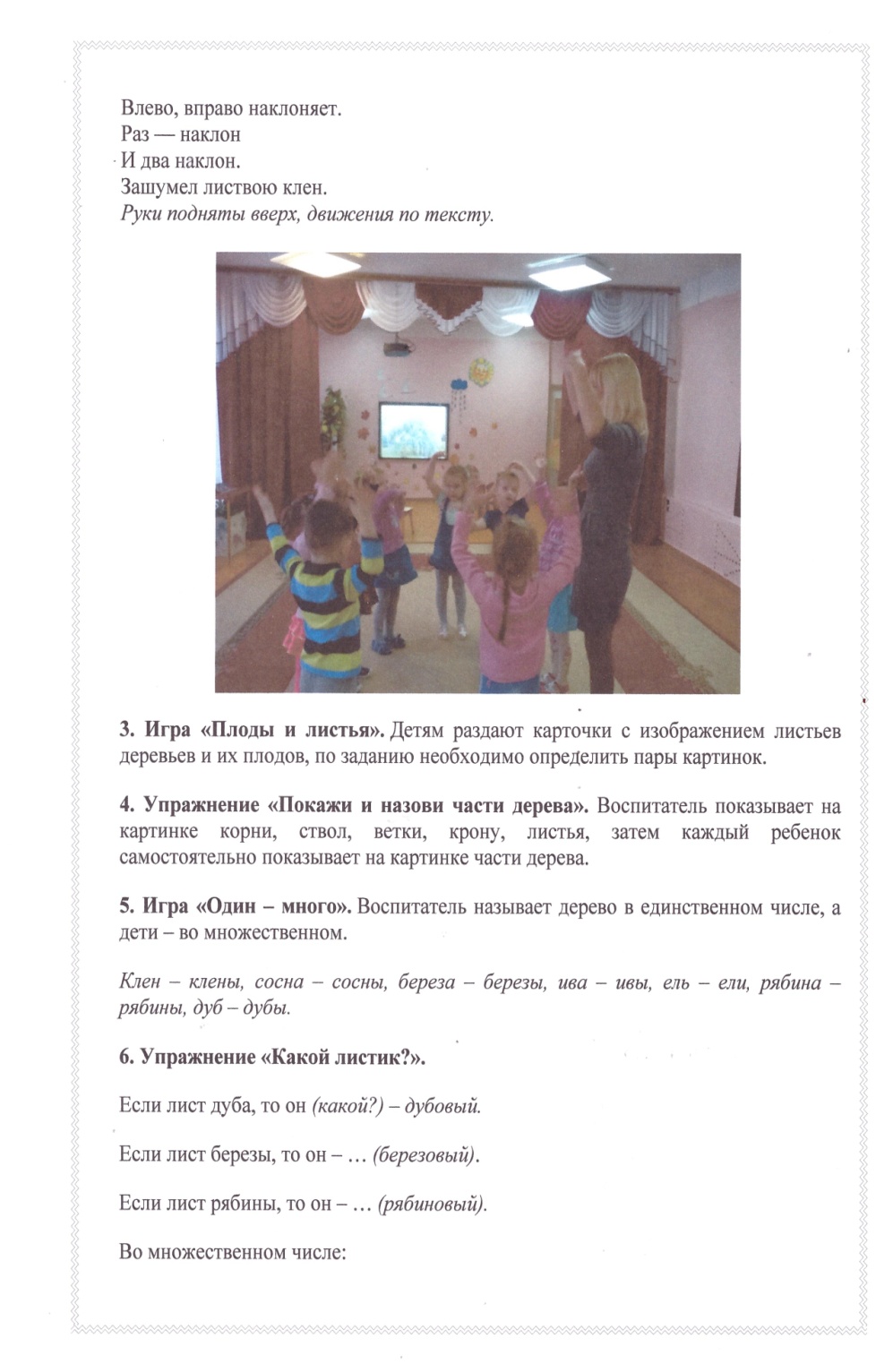 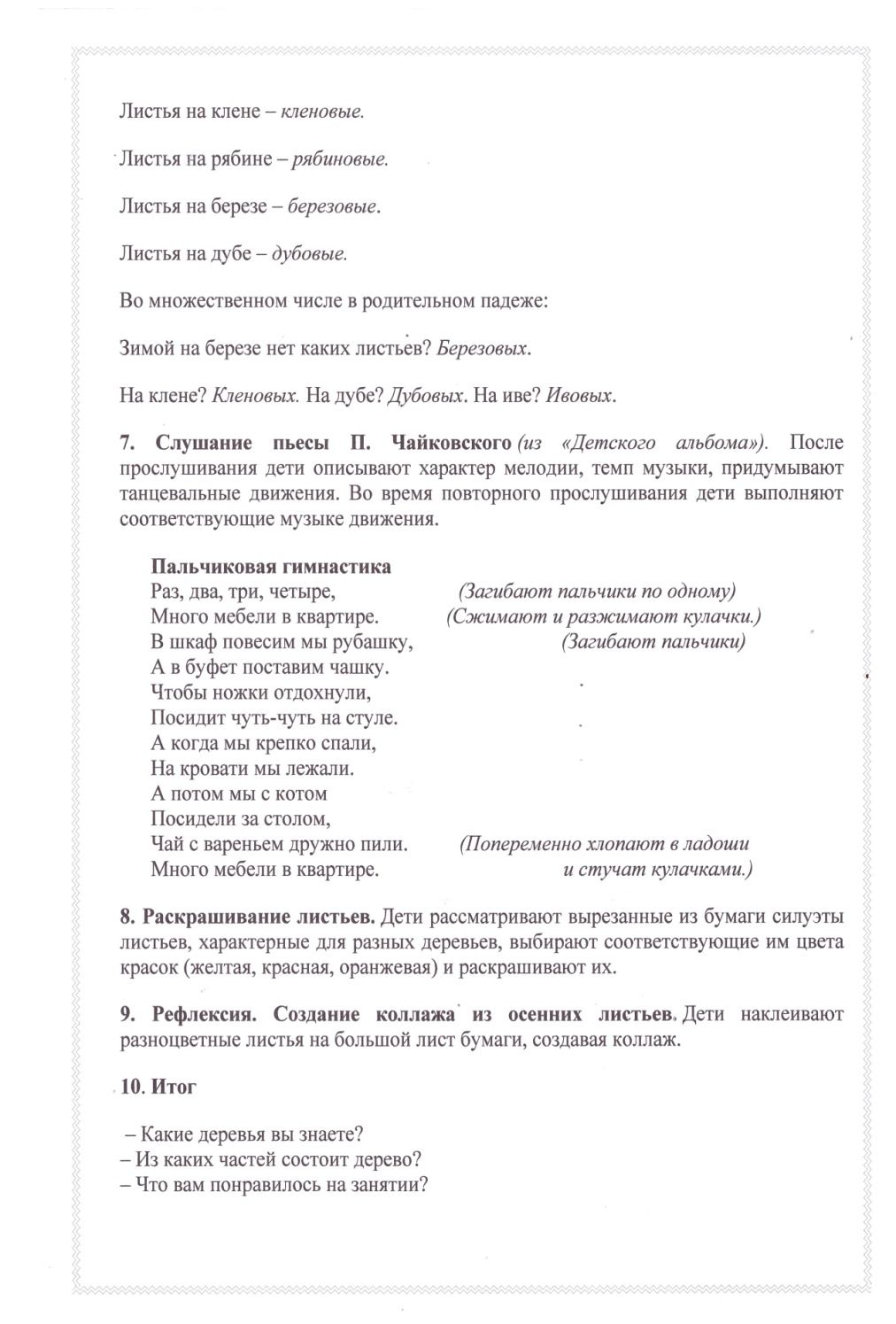